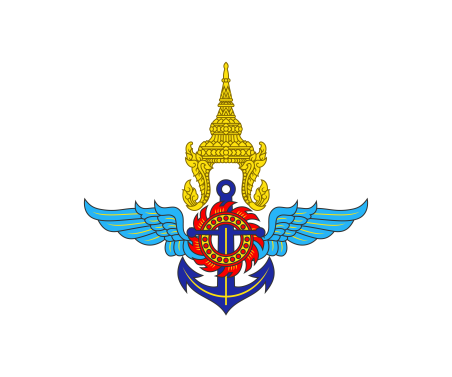 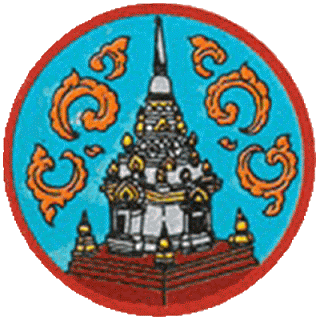 แผนที่เผชิญเหตุสาธารณภัยของกระทรวงกลาโหม
จังหวัดสุราษฎร์ธานี
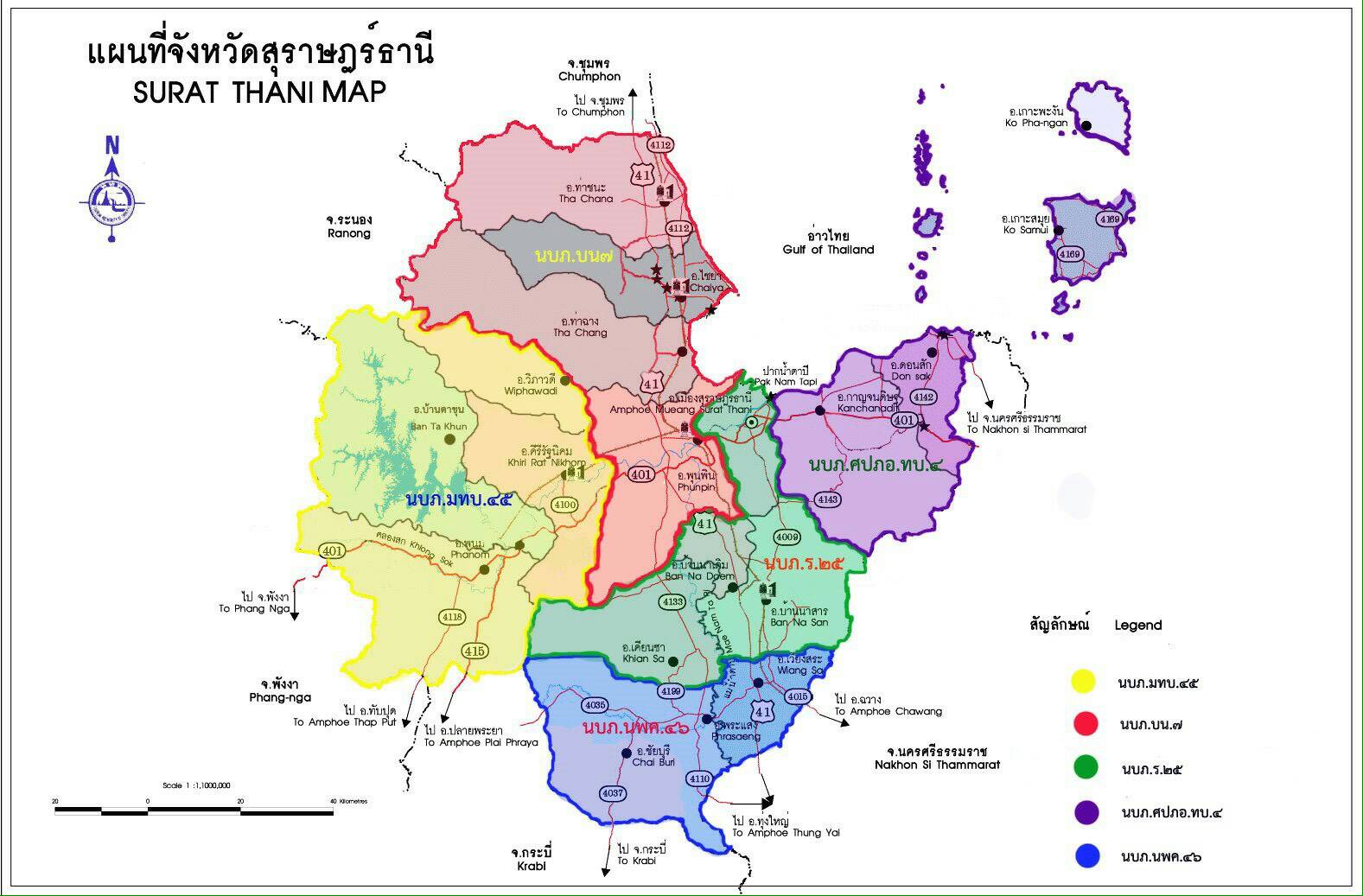